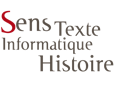 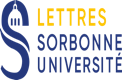 SÉMINAIRE DE SÉMIOTIQUEMAI 2021   			Pour une approche discursive de la pensée écologique disruptiveLe cas de  la collapsologie 																				    																	Pascale Delormas
Pour une approche discursive de la pensée écologique disruptive
Trois niveaux d’analyse
Niveau macro. Positionnements dans le champ philosophique 
Niveau meso. Dimension générique
Niveau micro.  Approche lexicale et usages

Positionnement dans le champ philosophique
Débat philosophique autour du concept de collapsologie
Constitution d’une communauté et visibilité
L’appel à la peur

Pour la co-construction d’un grand récit
La notion de sentiment de pouvoir agir
Mobilisation cognitive et sensible
Débat philosophique autour du concept de collapsologie
Accusation et plaidoirie

10 thèses en question
1. Irrationalité
2. Illégitimité
3. Minimisation
4. Psychologisation
5. Religiosité
6. Incapacitante
7. Réactionnaire
8. Dépolitisée et dépolitisante 
9. Occidentalocentrée
10. Anthropocentrée 

Critique de la paréidolie  
Chapitre premier
Chapitre second
Conclusion
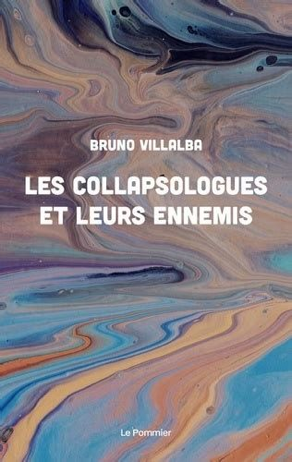 [Speaker Notes: CONSTITUTION D’UNECOMMUNAUTÉ]
Débat philosophique autour du concept de collapsologie
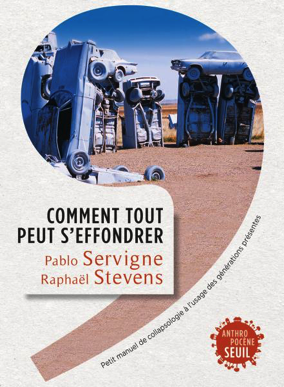 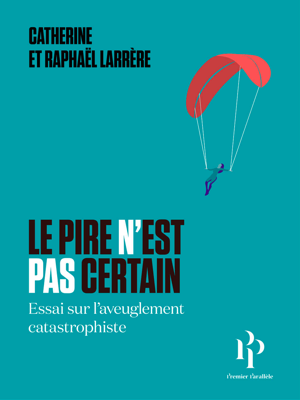 Larrère et Larrère, Le pire n'est pas certain : essai sur l'aveuglement catastrophiste, 2020.
« La chose est entendue : nous ne vivons plus dans un système climatique stable, la biodiversité s’érode, les océans s’acidifient. En entrant dans l’ère de l’Anthropocène, nous avons perdu le contrôle de notre monde. La science de l’effondrement, ou collapsologie, affirme que la catastrophe est inévitable et qu’il ne nous reste plus qu’à nous y préparer. Il nous faut accepter la chute, que l’on s’en désespère ou que l’on y trouve une jouissance coupable. Autrement dit, « il n’y a pas d’alternative » – comme le disait en son temps Margaret Thatcher. Or il y a une alternative. Il y en a même de très nombreuses, car ailleurs la catastrophe est déjà arrivée et a déjà donné naissance à des mobilisations politiques et écologiques. Le catastrophisme, cette construction récente qui touche les classes moyennes occidentales, c’est un « récit du Tout », un récit dépolitisé qui nous encourage à nous prendre en charge de manière privée. Or, c’est en politisant l’écologie et en adoptant un point de vue local que nous verrons se rouvrir les possibilités d’action, dans leur pluralité. C’est ainsi que nous éviterons la catastrophe – car elle est évitable. »
Larrère et Larrère, Le pire n'est pas certain : essai sur l'aveuglement catastrophiste, 2020.
« La chose est entendue : nous ne vivons plus dans un système climatique stable, la biodiversité s’érode, les océans s’acidifient. En entrant dans l’ère de lAnthropocène, nous avons perdu le contrôle de notre monde. La science de l’effondrement, ou collapsologie, affirme que la catastrophe est inévitable et qu’il ne nous reste plus qu’à nous y préparer. Il nous faut accepter la chute, que l’on s’en désespère ou que l’on y trouve une jouissance coupable. Autrement dit, « il n’y a pas d’alternative » – comme le disait en son temps Margaret Thatcher. Or il y a une alternative. Il y en a même de très nombreuses, car ailleurs la catastrophe est déjà arrivée et a déjà donné naissance à des mobilisations politiques et écologiques. Le catastrophisme, cette construction récente qui touche les classes moyennes occidentales, c’est un « récit du Tout », un récit dépolitisé qui nous encourage à nous prendre en charge de manière privée. Or, c’est en politisant l’écologie et en adoptant un point de vue local que nous verrons se rouvrir les possibilités d’action, dans leur pluralité. C’est ainsi que nous éviterons la catastrophe – car elle est évitable. »
Jean-Pierre Dupuy Pour un catastrophisme éclairé. Quand l'impossible est certain
« Le temps est venu de mener une réflexion sur le destin apocalyptique de l’humanité : nous avons en effet acquis la certitude que l’humanité était devenue capable de s’anéantir elle-même, soit directement par les armes de destruction massive, soit indirectement par l’altération des conditions nécessaires à sa survie. Le pire n’est plus à venir mais déjà advenu, et ce que nous considérions comme impossible est désormais certain. Et pourtant nous refusons de croire à la réalité du danger, même si nous en constatons tous les jours la présence. Face à cette situation inédite, la théorie du risque ne suffit plus : c’est à l'inévitabilité de la catastrophe et non à sa simple possibilité que nous devons désormais nous confronter. »
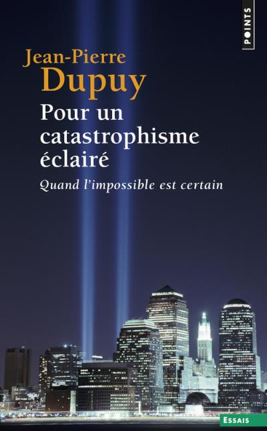 Constitution d’une communauté et visibilité
Réchauffement climatique, extinction de centaines de milliers d’espèces, pollutions globales, guerres de l’eau et d’autres ressources, migrations massives... tous ces dangers convergent et se démultiplient en un péril unique que des certains ont commencé à envisager : celui d’un effondrement global de la civilisation, voire de la biosphère elle-même, engagée dans une tragique « sixième extinction ». Première grande synthèse sur cette question d’urgence, quarante spécialistes de toutes disciplines nous livrent ici le fruit de leurs travaux – les philosophes Dominique Bourg et Christian Godin, l’agronome Pablo Servigne, les historiens Jean-Baptiste Fressoz et Valérie Chansigaud, le militante écologiste Lamya Essemlali et la femme politique Delphine Batho, l’ingénieur Philippe Bihouix, la juriste Valérie Cabanes, le biologiste Pierre-Henri Gouyon, le journaliste Stéphane Foucart, l’économiste Gaël Giraud et tant d’autres. Sous la direction du journaliste Laurent Testot et de l’expert en risques Laurent Aillet, Collapsus dresse un état des lieux et nous aide à comprendre les dynamiques en cours afin d’engager nos choix citoyens.
Une quarantaine d’auteurs experts et militants pour l’ouvrage de référence sur la collapsologie
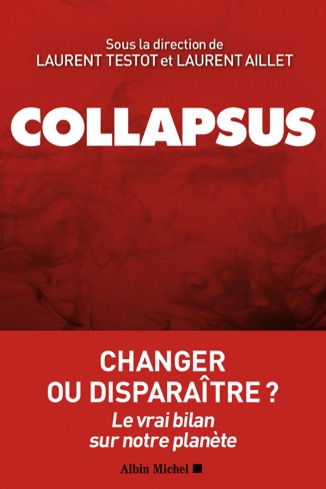 Cet ouvrage inédit réunit vingt-cinq auteur(e)s de renom (anthropologue, biologiste, économiste, sociologue, philosophe, historien…) dans une approche pluridisciplinaire et accessible à un large public.
Des causes modernes aux « bifurcations » de nos origines, chaque contributeur porte un regard singulier sur une cause spécifique : la finance débridée, le technococon, le capitalisme, la surpopulation, la dette, l’État, le patriarcat, l’invention de l’agriculture, l’économisme, le colonialisme, la séparation nature / culture, les mythes, la complexité croissante…
Pour former in fine un livre-arborescence qui se range du côté de la complexité et des métamorphoses, sous le regard du sociologue Edgar Morin. Avec un tissage final entre toutes ces causes nous permettant de découvrir, au fil des pages, comment ouvrir de nouveaux horizons.
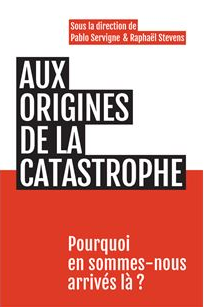 Aux origines de la catastrophe (suite)

INTRODUCTION
À la recherche des racines des problèmes, par Pablo Servigne et Raphaël Stevens
LA GRANDE ACCÉLÉRATION / Depuis un siècle
Le technococon, par Alain Damasio
La finance débridée, par Paul Jorion
Les énergies fossiles, par Matthieu Auzanneau
La croissance, par Géraldine Thiry et Philippe Roman
L’individualisme, par Dany-Robert Dufour
La surpopulation, par Corinne Maier
LA GRANDE EXPLOITATION / Depuis deux siècles
Le capitalisme, par Renaud Duterme
La dette, par Eric Toussaint
Les inégalités, par Pierre Concialdi
L’industrialisme, par François Jarrige
Le colonialisme, par Malcom Ferdinand
Le patriarcat, par Charlotte Luyckx
La généalogie de l’État moderne, par Cédric Chevalier

LA GRANDE SÉPARATION / Depuis plusieurs siècles
L’économisme, par Geneviève Azam
La séparation nature/culture, par Sophie Swaton et Dominique Bourg
La perte du sauvage, par Annick Schnizler
Le scientisme, par Stephan Harding
LA GRANDE BIFURCATION / Depuis plusieurs millénaires
L’invention de l’agriculture, par Jean-Paul Demoule
Les religions, par Abdennour Bidar
Les mythes, par Nancy Huston
Les organisations pyramidales, par Gauthier Chapelle
Le cerveau, par Sébastien Bohler
LA GRANDE ÉVOLUTION / Depuis la nuit des temps
Les sociétés complexes, par Grégoire Chambaz
La thermodynamique, par François Roddier
La démesure, par Thierry Paquot
TISSAGE FINAL
L’arborescence des causalités, par Pablo Servigne, Raphaël Stevens, Cédric Chevalier et Gauthier Chapelle
Imagine Demain le monde, le magazine des mutations
Sommaire
1 Qu’est-ce que connaître le vivant ?La science permet-elle de connaître la vie ?Le vivant a-t-il une valeur en soi ?Faut-il encore parler de nature ?Le monde est-il magique ?La nature est-elle libre ?Comment le vivant fait-il histoire ?
2 Comment bien vivre sur Terre ?Qu’est-ce que la crise écologique ?Comment habiter les territoires de façon écologique ?Comment nourrir l’humanité sans détruire la terre ?Peut-on penser des techniques écologiques ?Qu’est-ce que bien vivre ?
3 À partir de quels principes refaire des mondes ?Qu’est-ce que la nature humaine ?En quoi sommes-nous terrestres ?Peut-on faire société sans dominer la nature ?Comment articuler justice sociale et justice écologique ?Qu’est-ce qu’une esthétique écologique ?Qu’est-ce que l’écologie fait à la philosophie ?
Avec des textes de :
David Abram, L’Alliance des gardiens et des enfants de la Terre Mère, Günther Anders, Janine Benyus, Wendell Berry, Augustin Berque, Murray Bookchin, J. Baird Callicott, Rachel Carson, Pierre Clastres, Gilles Clément, William Cronon, Charles Darwin, Gilles Deleuze, Philippe Descola, Thom van Dooren, Vinciane Despret, Sue Donaldson, Arturo Escobar, Françoise d’Eaubonne, Silvia Federici, Vilém Flusser, Jack D. Forbes, Malcom Ferdinand, Michel Foucault, Amitav Ghosh, André Gorz, Félix Guattari, Emilie Hache, Donna Haraway, David Holmgren, Ivan Illich, Kinji Imanishi, Davi Kopenawa, Piotr Kropotkine, Will Kymlicka, Catherine & Raphaël Larrère, Bruno Latour, Aldo Leopold, Claude Lévi-Strauss, James Lovelock, Lynn Margulis, Achille Mbembe, Carolyn Merchant, Baptiste Morizot, Arne Næss, Val Plumwood, Elisée Reclus, Deborah Bird Rose, Kirkpatrick Sale, R. Murray Schafer, Vandana Shiva, Anne Simon, Gary Snyder, Starhawk, Isabelle Stengers, Christopher Stone, Henry David Thoreau, Anna Tsing, Eduardo Viveiros de Castro, Jakob von Uexküll, Frans de Waal.
Yggdrasil
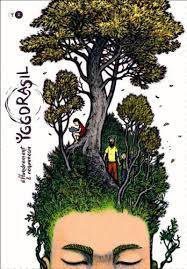 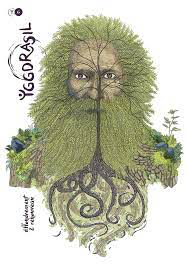 « Avec Yggdrasil, nous embarquons pour un voyage initiatique : découvrir l’être qui vibre en chacun et, grâce aux autres êtres vivants, déployer et explorer sa part sauvage, lui redonner vie.  Accompagner la fin d’un cycle et engager le renouveau. »
Pour une approche discursive de la pensée écologique disruptive
Positionnement dans le champ philosophique
Débat philosophique autour du concept de collapsologie
Constitution d’une communauté et visibilité
L’appel à la peur
« Catastrophisme éclairé » ou « pédagogie des catastrophes » ?
La rhétorique des émotions
[Speaker Notes: L’APPEL ALAPEUR]
Approche empirique de la presse
Eco-anxiété, dépression verte ou « solastalgie » : les Français gagnés par l’angoisse climatique.  C’est un banal sondage qui l’a fait plonger »
« Le dérèglement climatique ne va plus affecter les générations futures mais celles d’aujourd’hui, analyse Luc Semal, maître de conférences en sciences politiques au Muséum national d’histoire naturelle. Ce sujet est tellement écrasant, d’un point de vue émotionnel, qu’il peut phagocyter la vie personnelle. »
Après la lecture du best-seller de Pablo Servigne et Raphaël Stevens, Comment tout peut s’effondrer (Seuil, 2015), qui prévoit l’issue de notre civilisation thermo-industrielle, de nombreux lecteurs du Monde ont témoigné sur le site de leur « abattement complet », d’une « sidération », du « coup de massue » reçu…
Le vidéaste Vincent Verzat a choisi la « sobriété heureuse » et rassemble mensuellement des amis pour « digérer les infos », « sentir un réseau d’entraide », « se projeter dans un monde sans argent ». 
Emma, 19 ans, a trouvé son sas de décompression en rejoignant Extinction Rebellion, ce mouvement de désobéissance civile né en octobre 2018 au Royaume-Uni. 
D’autres s’attaquent aux ennemis d’un quotidien plus vert : viande, plastiques, produits ménagers, déchets ou grandes surfaces. Changement de vie, changement d’idées. »
https://www.lemonde.fr/m-perso/article/2019/06/21/les-francais-gagnes-par-l-angoisse-climatique_5479761_4497916.html
[Speaker Notes: Effet perlocutoire du discours collapsologique. Typologies des actions individuelles
Approche empirique de la presse : 
Témoignages
	- manifestation de la peur
	- actions individuelles


Le Monde. Quelle éducation? Le cauchemar des enfants. Bonne nuit les petits
Il n’est jamais trop tôt pour transmettre ses angoisses à ses enfants. Quantité de livres jeunesse proposent de sensibiliser notre progéniture aux enjeux écologiques : on peut ainsi apprendre, en s’amusant, à trier ses déchets, voire à cesser d’en produire, à respecter la nature, à cuisiner végan en famille… Mais on peut aussi remplacer l’histoire du soir par un conte à visée pédagogique. Attention, cauchemars en vue. Au placard, Le Petit Poucet : voici venu Polaire, l’ours solitaire (éditions Nui Nui, 2016, 6-8 ans), dont le destin n’est guère plus réjouissant puisqu’il cherche sa maman, peut-être victime de la fonte des glaces, et joue sa survie face au ­réchauffement climatique. Remisé, Tchoupi prend son bain : ce soir, Le manchot a rudement chaud (Belin, 2009, 3-5 ans). Malgré tous ses efforts, il cuit sur la banquise et compte sur l’humanité et ses petits lecteurs pour le sauver. Envolé, Le Merveilleux Voyage de Niels Holgersson : dans Le Grand Voyage de Lena (Amiver, 2009, 4-7 ans), la petite fille s’envole sur le dos d’un albatros mazouté ­découvrir les horreurs que lui réserve la Terre. Baleines qui mangent du plastique, abeilles décimées par les pesticides, coraux agonisants… Bonne nuit les petits !Votre pré-ado a fini Divergente (Nathan) ? Au rayon dystopie, il lui reste Céleste, ma planète («Folio Junior », 2009, à partir de 10 ans), l’histoire d’une jeune fille dont le corps se couvre des blessures faites à mère Nature. Sur son front, une tache de la même forme que le dernier hectare de forêt amazonienne ; sur son épaule, une autre aux contours de ce qu’il reste de banquise arctique. Pour la sauver, une seule solution : sauver la planète. Une mission qui incombe au jeune narrateur… et à tous ceux qui le liront.

3eme type :
Ma transition écologique, Hervé Gardette, chroniqueur de France Culture : « Je ne peux plus regarder s’envoler un avion sans mauvaise pensée, ni regarder une vidéo en ligne sans mauvaise conscience. Pour rester crédible et intègre, j’ai renoncé aux soldes d’hiver, au foie gras, aux taxis, aux enceintes connectées, au Thermomix, à la 5G. Faire les courses au supermarché est devenu un calvaire. Un voyage au pays des infidèles. Comme aurait dit Mac Mahon : que de plastique, que de plastique. Tout y est sous blister. La littérature n’est même plus un refuge. Pour peu qu’on y croise un petit coin de nature, le moindre roman devient visionnaire. « Germinal » n’est plus un livre sur la condition ouvrière, mais une prophétie sur la fin du charbon. J’ai expulsé « Le Rouge et le Noir » de ma bibliothèque : ça manquait de vert. »]
Analyse quantitative (Sutter et Steffan)
29,5% d’optimistes-actifs : sujet actif, croyant tant en l’action individuelle qu’en l’action collective.
24,1% d’optimistes-passifs : Sujet inactif ne croyant pas en l’action individuelle mais à l’action collective.
20,2% de pessimistes-actifs : sujet actif, croyant en l’action individuelle mais peu en l’action collective.
26,2% de pessimistes-passifs : sujets inactifs ne croyant ni en l’action individuelle ni à l’action collective.
Un certain nombre de disparités ou écarts émergent entre catégories de répondants :
La moitié ouest de la France compte deux fois plus d’optimistes–actifs que la moitié est: on compte 43,3% d’optimistes-actifs à Rennes et 35,4% à Bordeaux contre 18,6% à Strasbourg et 14,6% à Marseille.

Les femmes sont globalement plus optimistes et plus actives que les hommes: pour les femmes, 34,2% sont optimistes actives et 21,5% pessimistes-passives contre 23,5% d’optimistes actifs et 32% de pessimistes passifs pour les hommes.

Les CSP + et les haut-diplômés plus nombreux: Les niveaux Master sont 34% à être Optimistes-Actifs (30% pour les niveaux Licence et 30,6% pour les niveaux Doctorat). Ce nombre reste à 26,3% pour les niveaux Bac et 19,6% pour les niveaux CAP/BEP, qui sont 40,2% à être Optimistes-Passifs. Les cadres et professions intellectuelles supérieures sont 31,3% à être Optimistes-Actifs.

Les jeunes ne sont pas plus engagés que leurs ainés, contrairement aux idées reçues. 

Résultats de l’édition 2020 de l’Observatoire des vécus du collapse (OBVECO) 4 sociotypes https://obveco.com/2020/01/14/pres-dun-francais-sur-trois-optimistes-actifs-malgre-leurs-preoccupations-pour-lenvironnement/
[Speaker Notes: : Etude quantitative pour une typologie et une « action raisonnée »
Observatoire des vécus du collapse et analyse de processus autour des discours de la collapsologie. 
 Genre de discours : Des chiffres et un nuage, un site, un livre, article sur Ydrasil, video
Promotion de la collapsologie opportunité de l’apocalypse : Approche mystique cf. le bénéfice de l’apocalypse, opposé à la collapsologie (B. Latour) et l’acceptation de notre finitude. Conférence médiatique +++ Nouveau prophète






Face à la peur 
- Faire communauté et basculer virtuellement dans un monde d’après (choix préconisé Servigne et Stevens)
S’investir dans des mouvements de contestation
Se prendre en charge individuellement
4eme nécesseté, celle que décrit Bruno Latour : devenir "ravaudeur" n'a rien de simple. Comme à l'époque de la découverte du Nouveau Monde, "il faut tout réinventer à nouveau, le droit, la politique, les arts, l'architecture, les villes",. Bruno Latour, observateur de la lutte des "classes géo-sociales"https://www.sciencesetavenir.fr/nature-environnement/bruno-latour-observateur-de-la-lutte-des-classes-geo-sociales_151630

L’OBVECO synthétise le moral des français et leur engagement selon 4 sociotypes caractérisés par leur optimiste vs leur pessimiste ainsi que par leur attitude d’action (actif vs passif), répartis ainsi :
https://obveco.com/2020/04/10/aristote-art-et-collapsologie/
La collapsologie réactive l’angoisse de finitude : peur de la mort et peur de la fin de ce monde. En effet, les français connaissant la collapsologie se la représentent de façon angoissante. Le terme « fin » est plébiscité par la très grande majorité d’entre eux pour la caractériser. A ce mot central (comme le montre la carte sémantique ci-contre) les termes les plus cités sont guerre, catastrophe, mort, crise

« N’ayez pas peur du collapse ! Resultats, Sutter et Steffan
De telles études devront mettre en exergue le processus du cheminement qui fait passer les individus de la posture de « collapsophobe » (celui qui redoute le collapse et n’en fait rien) à celle de « collapsosophe » (celui qui a décidé de faire avec et de s’y préparer). Elles devront rendre compte des croyances en présence mais aussi des éco-comportements adoptés pour établir finement les typologies de répondants, bien loin des caricatures tendant à réduire les « collapsonautes » à des survivalistes misanthropes. […] »
La narration collapsologique semble ainsi avoir le pouvoir de changer le sens de notre rapport au monde. Les réflexions et actions de ces collapsonautes constituent de véritables exercices existentiels à méditer, ils proposent une porte d’entrée vers une autre manière d’être au monde, entre peur de la mort et amour de la vie » 
Le Monde Tribune. Publié le 22 juillet 2019 à 11h46 - Mis à jour le 07 mars 2020 à 10h10, Pierre-Eric Sutter, Loïc Steffan, Dylan Michot
https://www.lemonde.fr/idees/article/2019/07/22/climat-la-collapsologie-fait-debat-c-est-une-bonne-nouvelle_5492085_3232.html]
Carte sémantique (Sutter et Steffan)
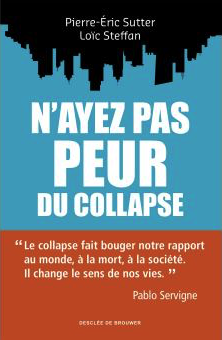 Ballet Marion (2014) « Pour une analyse émotionnelle des discours politiques : l’exemple des campagnes présidentielles françaises (1981-2012), Recherches en communication, 41.
Pour une approche discursive de la pensée écologique disruptive
Positionnement dans le champ philosophique
Débat philosophique autour du concept de collapsologie
Constitution d’une communauté et visibilité
L’appel à la peur

Pour la co-construction d’un grand récit
Le concept de sentiment de pouvoir agir
[Speaker Notes: L’APPEL ALAPEUR]
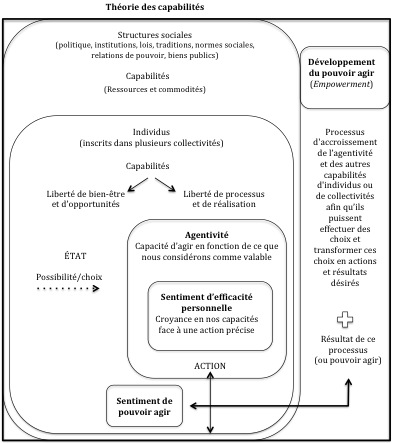 « Le sentiment de pouvoir agir serait […] le sentiment de l’individu face aux différentes libertés qu’il possède. Il s’agirait donc d’un sentiment qu’un individu éprouve face à ses libertés de bien-être et d’opportunités et ses libertés de processus et de réalisation. Ce concept conviendrait pour expliquer qu’un individu désire agir ou non, contrairement au sentiment d’efficacité personnelle qui réfère au sentiment face à une action précise. » 
Morin, Therriault et Bader (2019)
Pour une approche discursive de la pensée écologique disruptive
Positionnement dans le champ philosophique
Débat philosophique autour du concept de collapsologie
Constitution d’une communauté et visibilité
L’appel à la peur

Pour la co-construction d’un grand récit
Le concept de sentiment de pouvoir agir
Mobilisation cognitive et sensible 
engagement citoyen et science participative
développement de la fonction auctoriale
nouveaux usages lexicaux
Madame, Monsieur,
Comme à chaque saison, nous vous adressons un mail, concernant la prévention, la surveillance et la lutte contre le frelon asiatique en Auvergne Rhône-Alpes.
La campagne 2020, explosive en termes de présence du frelon asiatique sur notre territoire, nous incite à la plus grande vigilance pour cette saison à venir, c’est pourquoi nous vous rappelons qu’il est ESSENTIEL de déclarer toute suspicion sur la plateforme dédiée : https://www.frelonsasiatiques.fr.
Ainsi, vous trouverez ci-joint sur le même document, pour rappel :
une affiche, indiquant la démarche pour effectuer un signalement de nid ou d’insecte, pour impression et affichage dans vos locaux,
un flyer pouvant servir de support d’aide à la reconnaissance du Frelon asiatique, à imprimer pour les personnes qui le souhaitent,
un article concernant le Frelon asiatique, pour intégration dans vos bulletins municipaux ou sur votre site internet,
Nous vous remercions pour l’implication dont vous avez déjà fait preuve dans cette surveillance et pour l’aide et le soutien que vous porterez à la poursuite du dispositif, dans l’intérêt de la santé publique, des abeilles et plus largement de l’environnement.
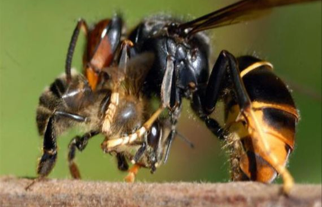 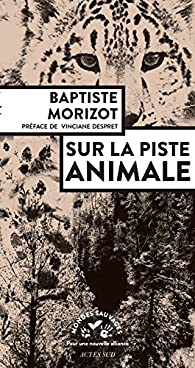 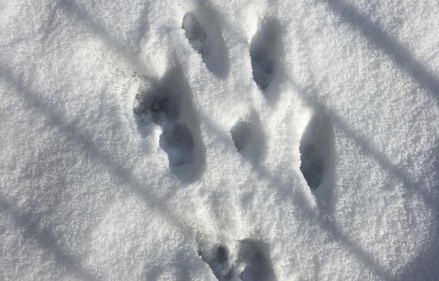 [Speaker Notes: Récits d’experts exemplaires]
https://www.spipoll.org
[Speaker Notes: Science participative et développement de l’attention]
Tom Uttech
[Speaker Notes: Détali, description, perte
Perspectives dans la peinture d’de Tom Uttrech
Commentaires de Estelle Zhong Mengual https://www.qwant.com/?q=Estelle%20Zhong%20Mengual&t=videos&client=brz-moz&o=0:d78f9164f603bad79a2be33f0b66f317
Double point de vue
https://www.newmexicopbs.org/productions/colores/wp-content/uploads/2019/01/Episode-2501-tom-uttech.jpg]
http://nature-humaine.fr/wp-content/docs/lettres/LaLettreNH_n6_BD.pdf 
http://www.cerdd.org/Actualites/Territoires-durables/La-mise-en-recit-pour-faciliter-les-projets-de-transitions
Face aux enjeux multiples de la transition que sont entre autres le renouveau des coopérations territoriales et la mise en mouvement collective vers un horizon désiré, la dimension de Mise en Récits des projets devient stratégique. Elle manque cependant de cadres et de méthodes pour porter la profondeur de ce concept tel que le défend aujourd'hui une communauté apprenante en Hauts-de-France.
Faire naitre des récits alternatifs
La période de transition écologique dans laquelle nous sommes a besoin de nombreux ingrédients : innovation, accélération, transformation, coopération, implication citoyenne, vision partagée de l'avenir...
Cependant, cette période est caractérisée par un modèle économique dominant qui tire encore en arrière cette transformation du monde. Le récit de ce modèle fut façonné en profondeur et puissamment outillé (marketing, publicités, story telling, etc) à tel point qu'il nous entoure, nous domine et nous influence quotidiennement… et finalement brouille notre vision de l'avenir.
Émerge donc cette nécessité de contribuer à faire naitre des récits alternatifs mettant en visibilité les projets transformateurs. Le récit illustre une trajectoire de développement pour laquelle on comprend les racines, les étapes et l'horizon que l'on vise. Mais c'est aussi une histoire où l'on voit la place de chacun.
La mise en récits en faveur des projets de transitions couvre un certain nombre de finalités mais nous pouvons mettre en exergue 2 fonctions principales :
Fonction narrative pour la mise en mouvement : comprendre les ressorts de la trajectoire d'un projet, comprendre et définir ensemble l'horizon que l'on cherche à atteindre, stimuler l'émotion pour mobiliser, construire une ambiance propice à l'émergence d'idées nouvelles ou de coopérations nouvelles. Cette fonction narrative dispose par ailleurs de bien d'autres potentiels et atouts.
Fonction évaluative : mieux savoir évaluer la valeur que l'on crée ensemble. Julian Perdrigeat, Directeur de Cabinet du Maire à Loos-en-Gohelle nous indique : « tout ce qui compte ne se compte pas uniquement mais se raconte... ». Avoir l'occasion de revenir sur les processus de création de valeur et donc sur le travail que l'on fourni (utile pour traiter les bugs de relations humaines).
CONCLUSION
J’ai cherché à montrer que le courant de pensée disruptif dans la pensée écologique qu’est la collapsologie gagnait à être compris à travers l’analyse de 2 traits caractéristiques : les modalités de constitution d’une identité collective dans le débat qui anime le champ de la philosophie en lien avec la critique la plus fréquente faite à l’approche effondriste, celle de répandre la peur, qui serait incapacitante. Les interprétations controversées du principe de responsabilité de Jonas et l’observation de la mise en scène des conséquences effectives du discours collapsologique m’ont conduite à m’intéresser à la présentation d’actions susceptibles de libérer les individus de l’inquiétude redoutée par les ennemis des collapsologues : on en attend de nouvelles compétences sensibles et cognitives qui rendraient possible un changement radical et émancipateur de notre conception du monde.